Педсовет на тему: Реализация дополнительных общеобразовательных программ с использованием дистанционных образовательных технологий в объединении «Волшебство в твоих руках»
Хасанова Эльвира Альбертовна
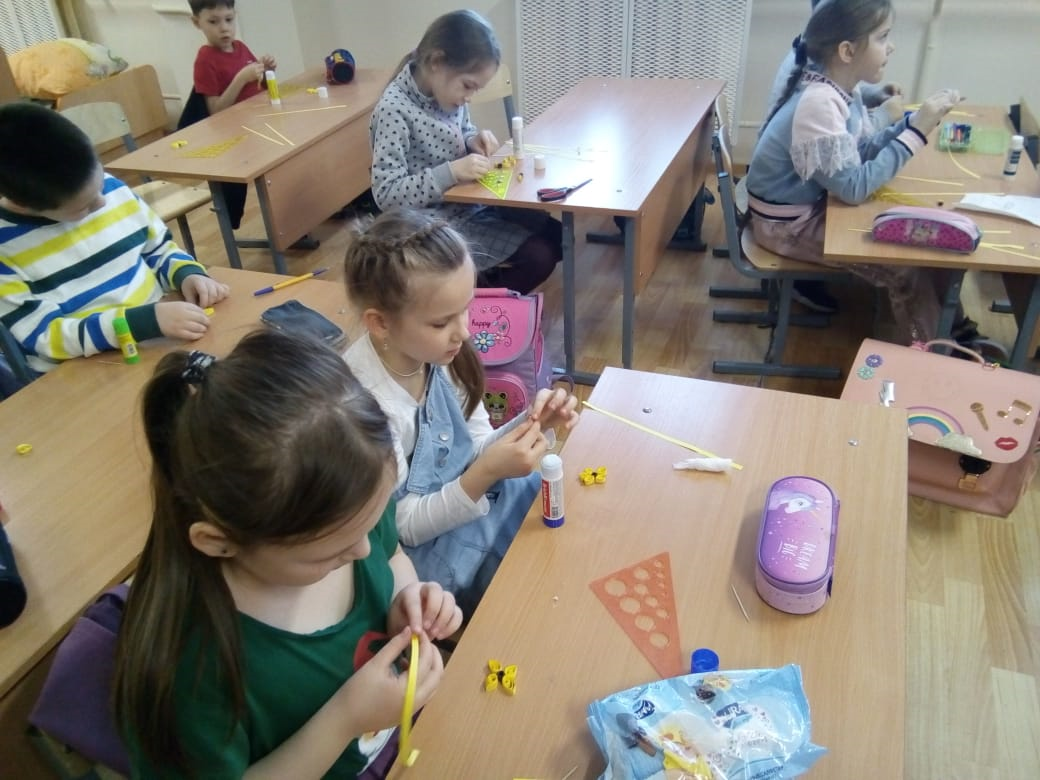 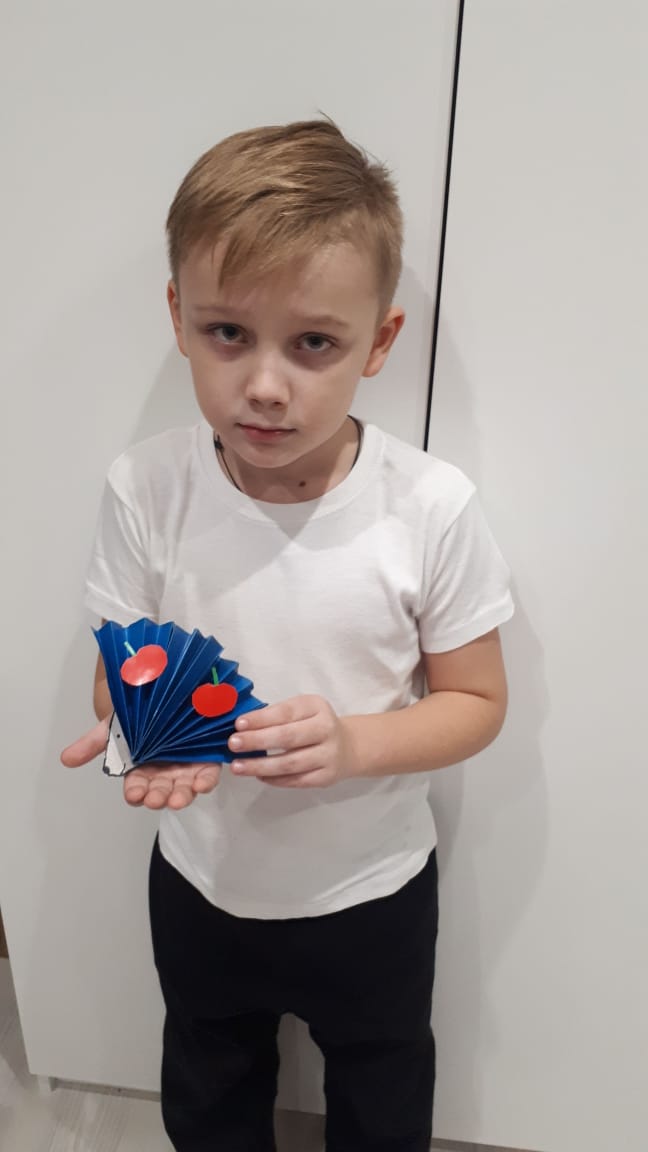 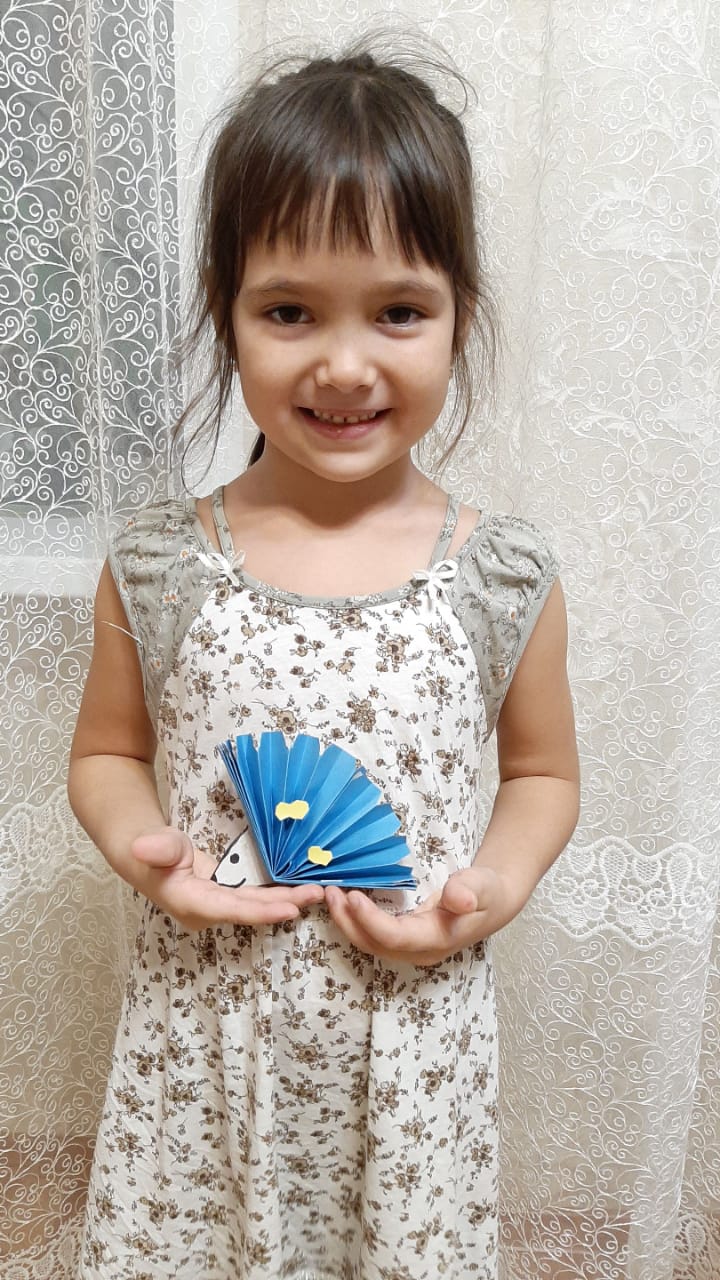 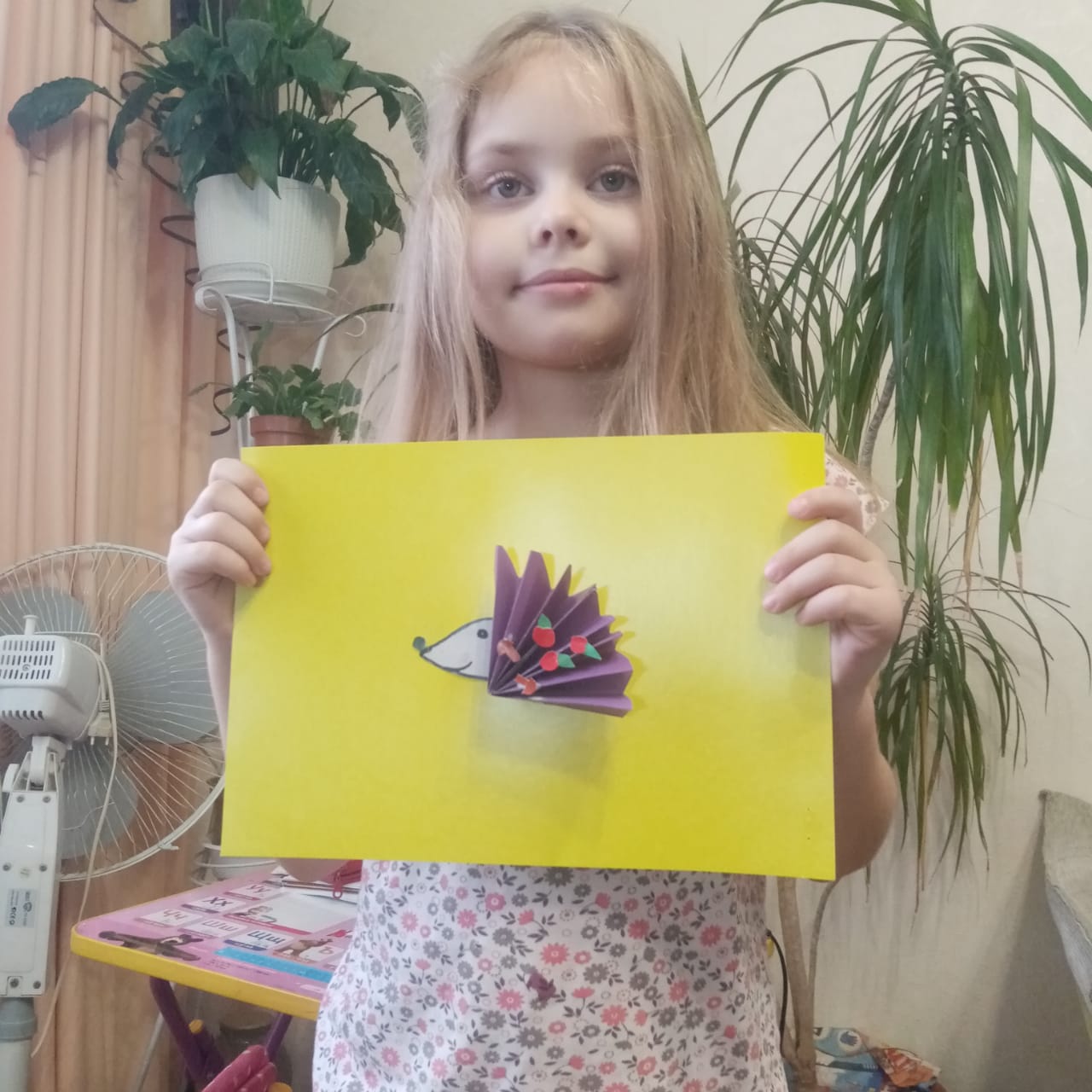 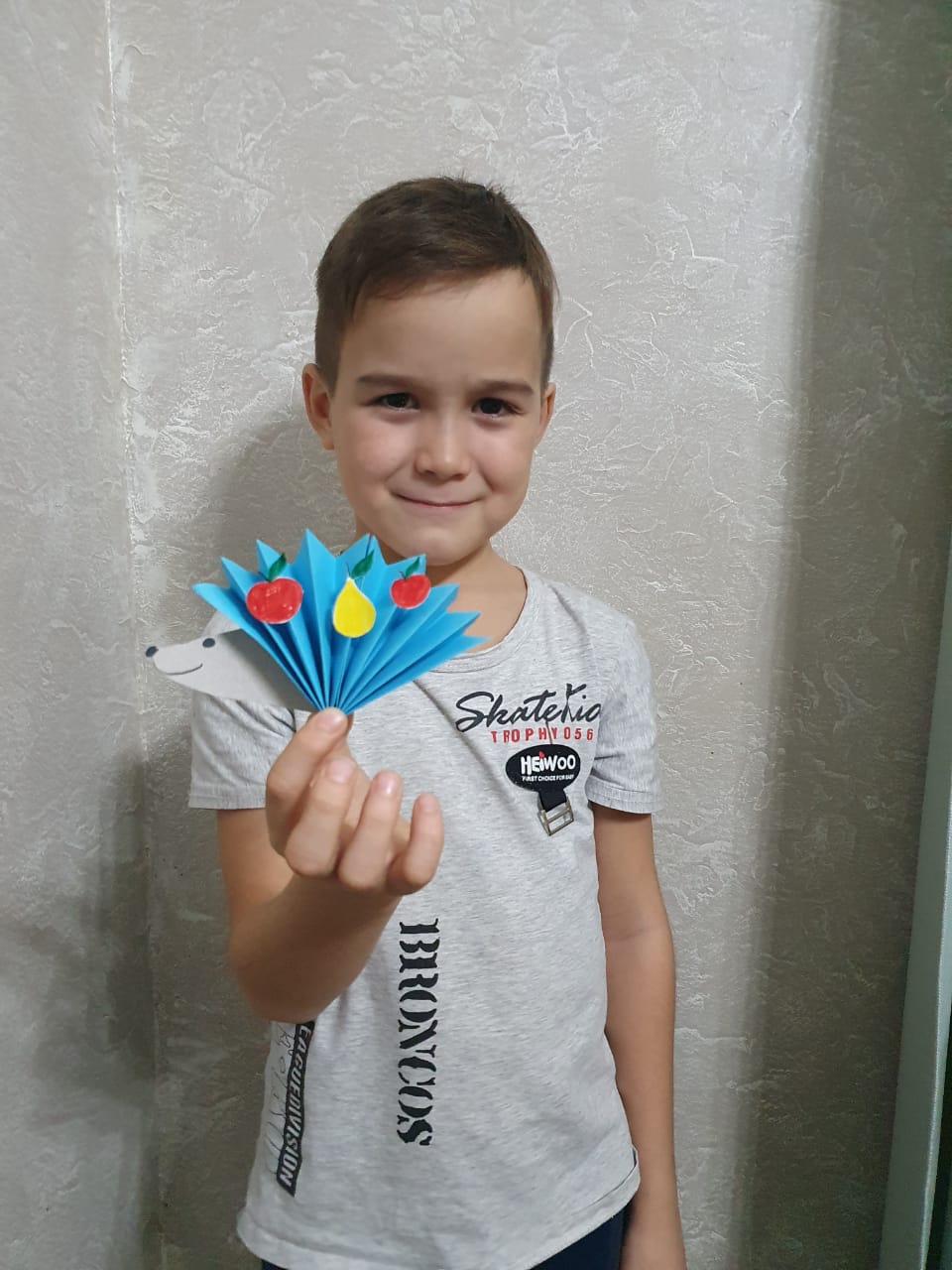 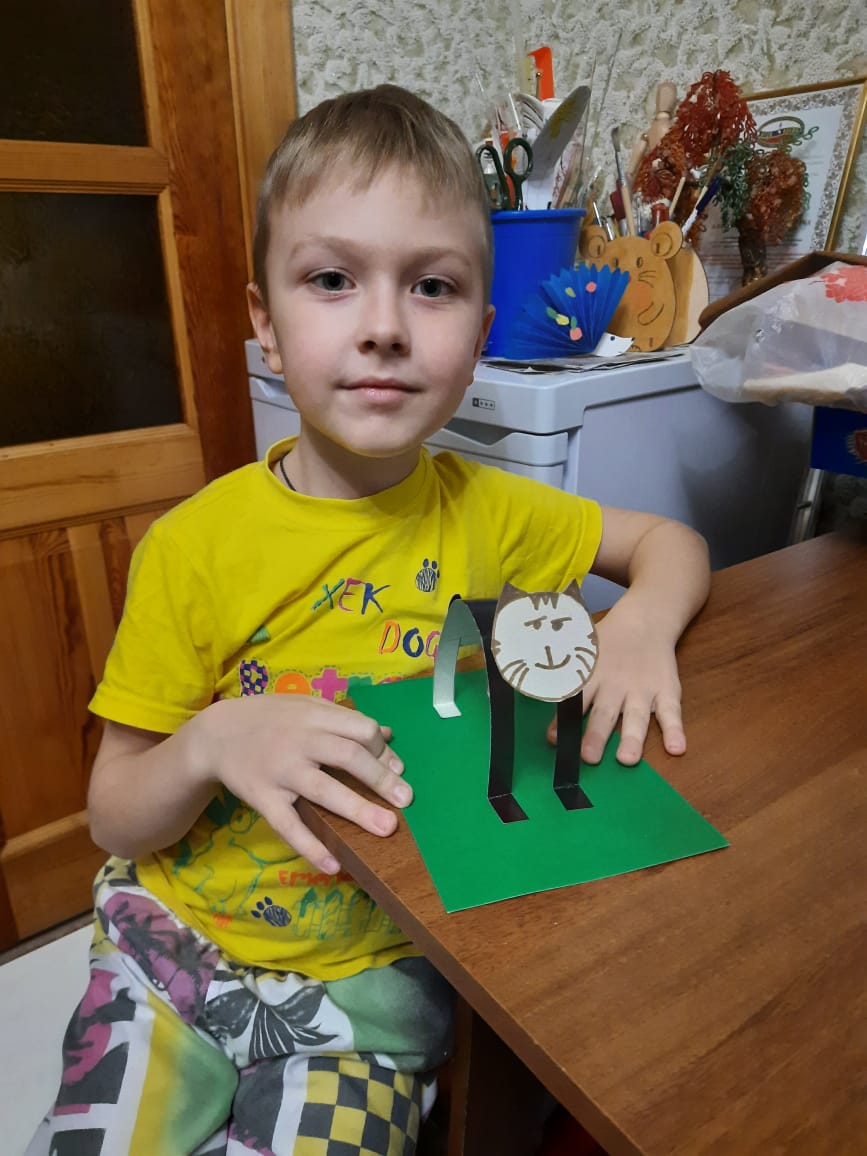 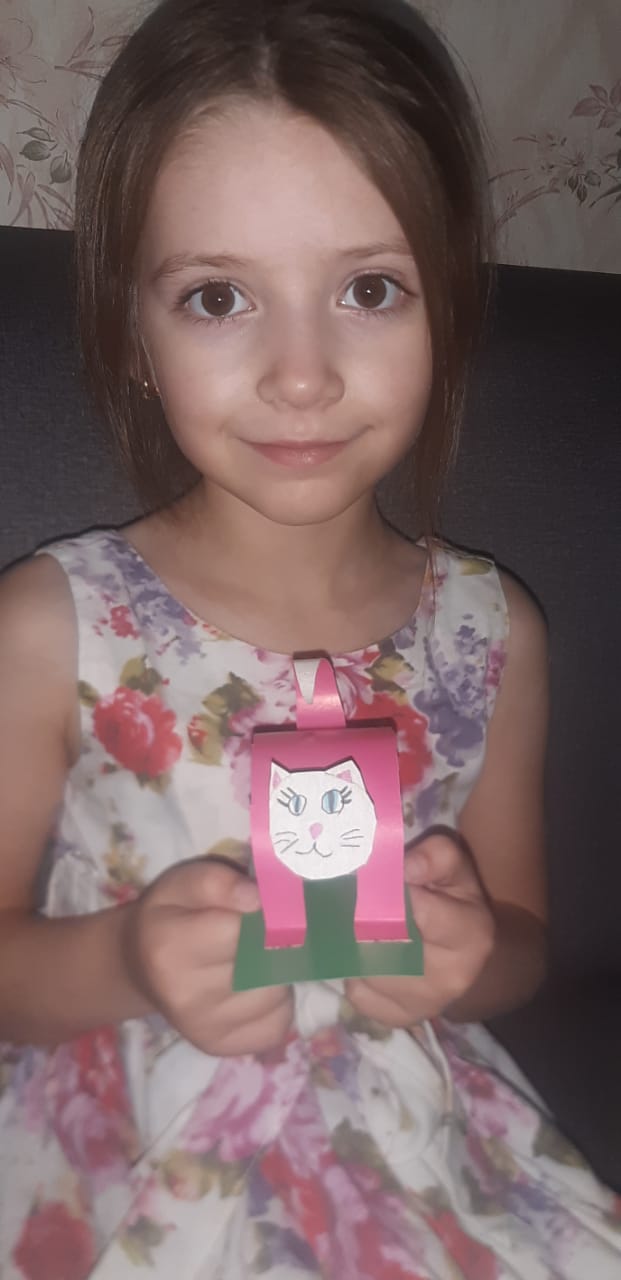 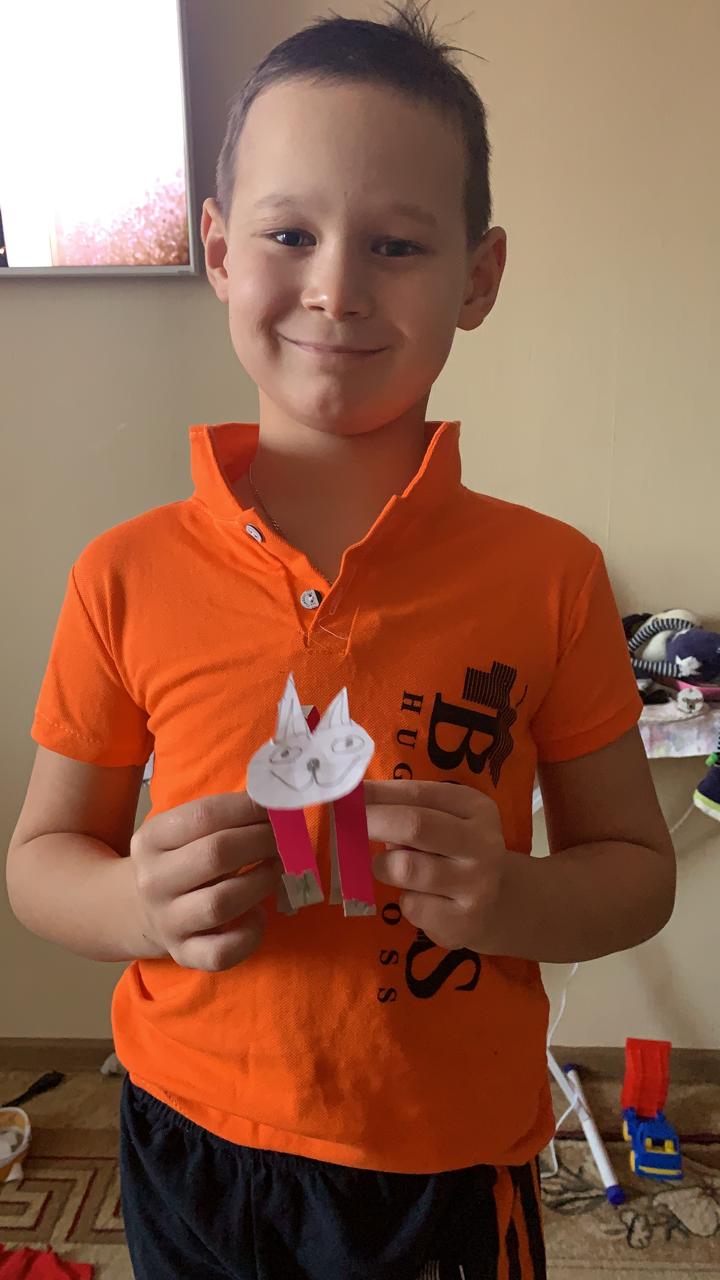 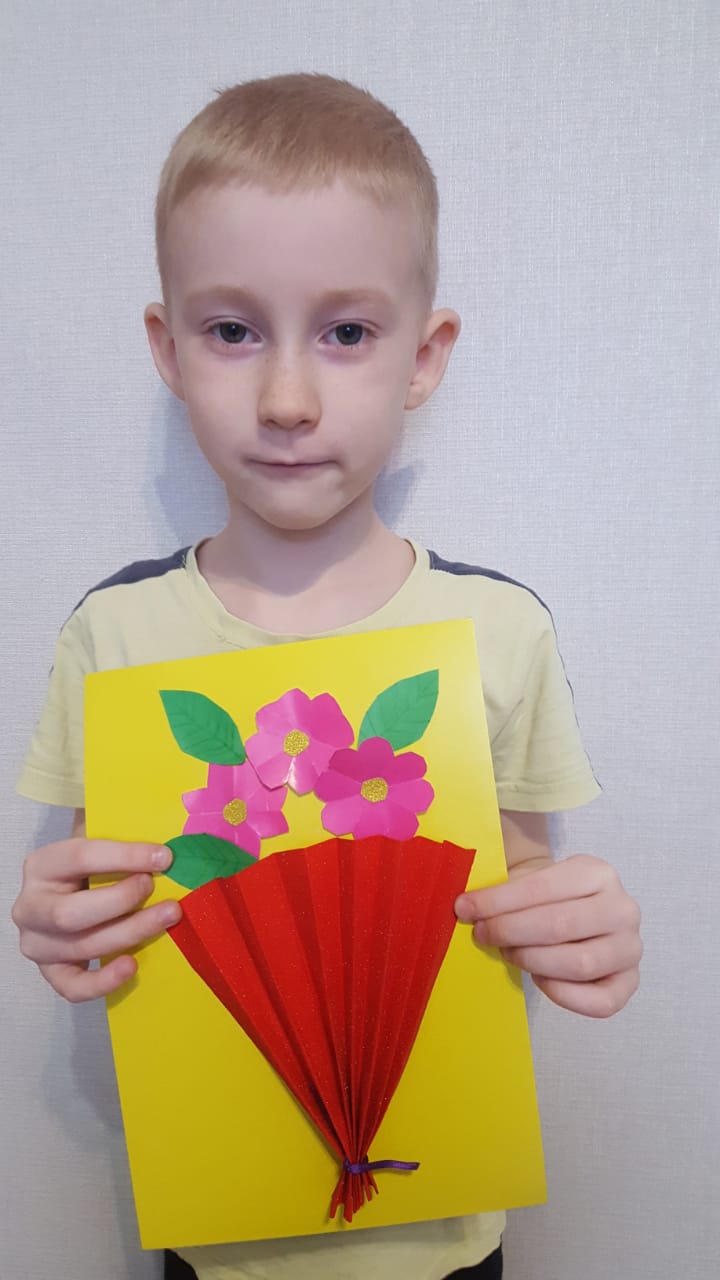 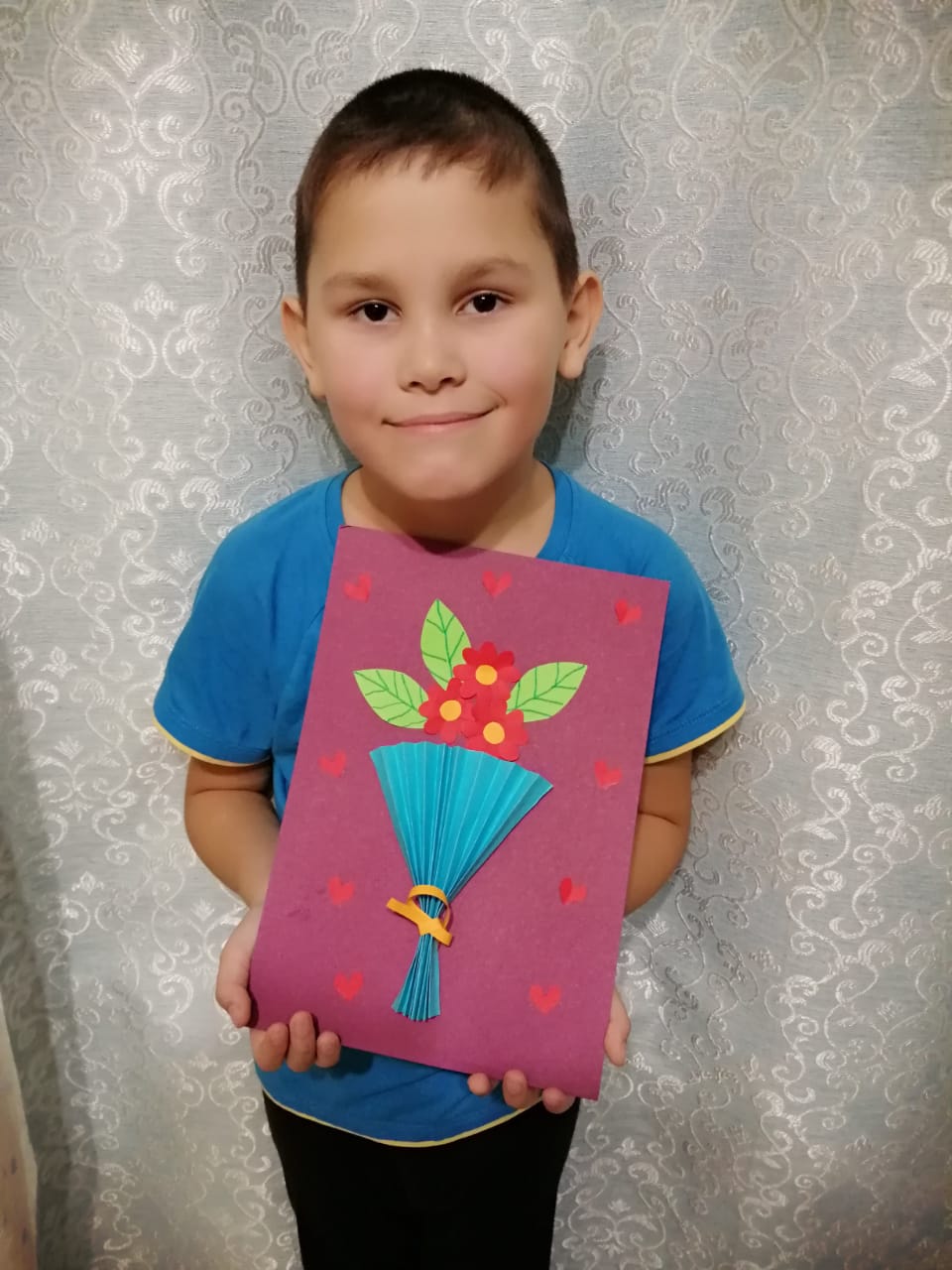 В процессе организации дистанционного обучения  использовались разные формы работы с обучающимися.
Использование собственных видеоматериалов, видеозаписи с использованием платформы Youtube. 
Описание четкой последовательности необходимых действий для выполнения заданий, добавление фото примеров работ в используемых техниках позволили доступно донести информацию в WhatsApp и получить хорошие результаты работы.
Видео занятия.
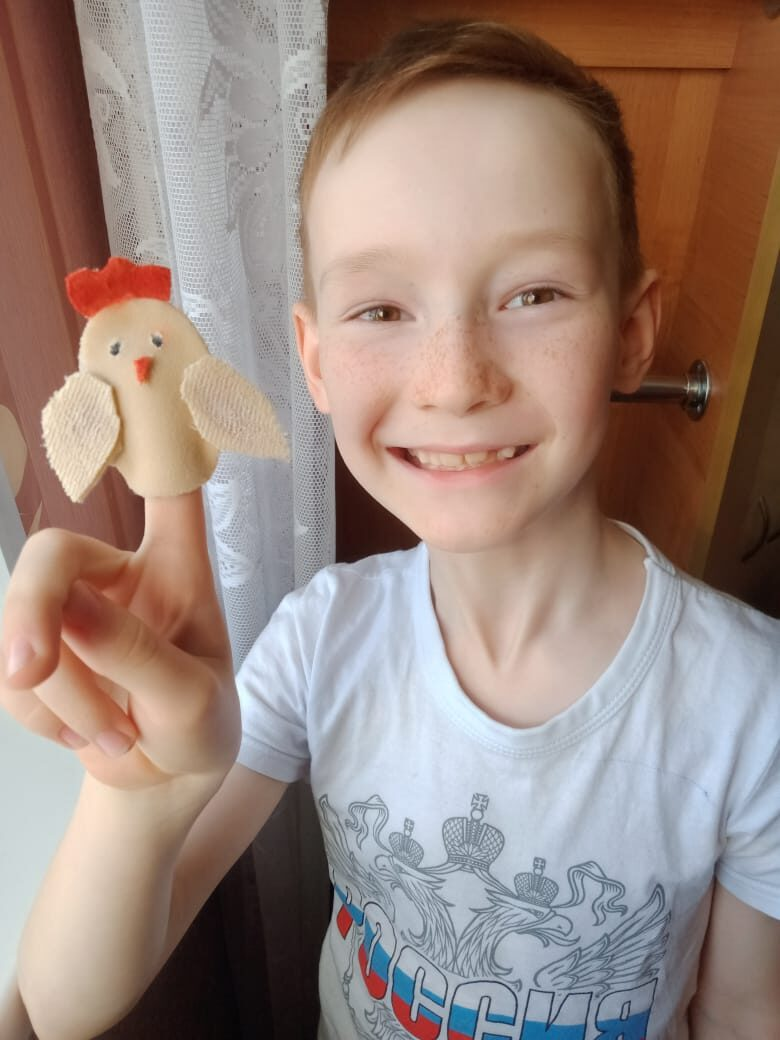 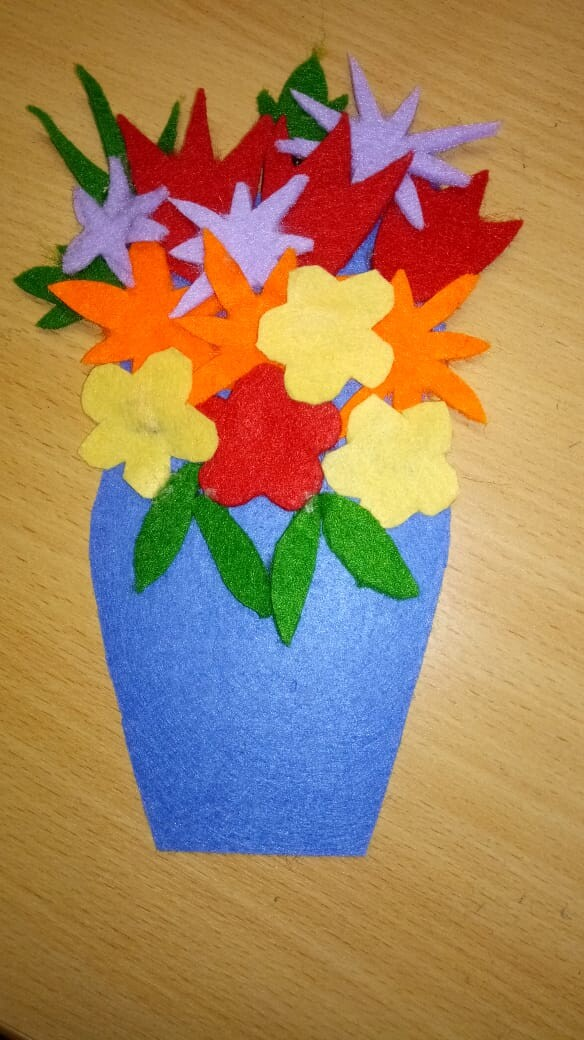 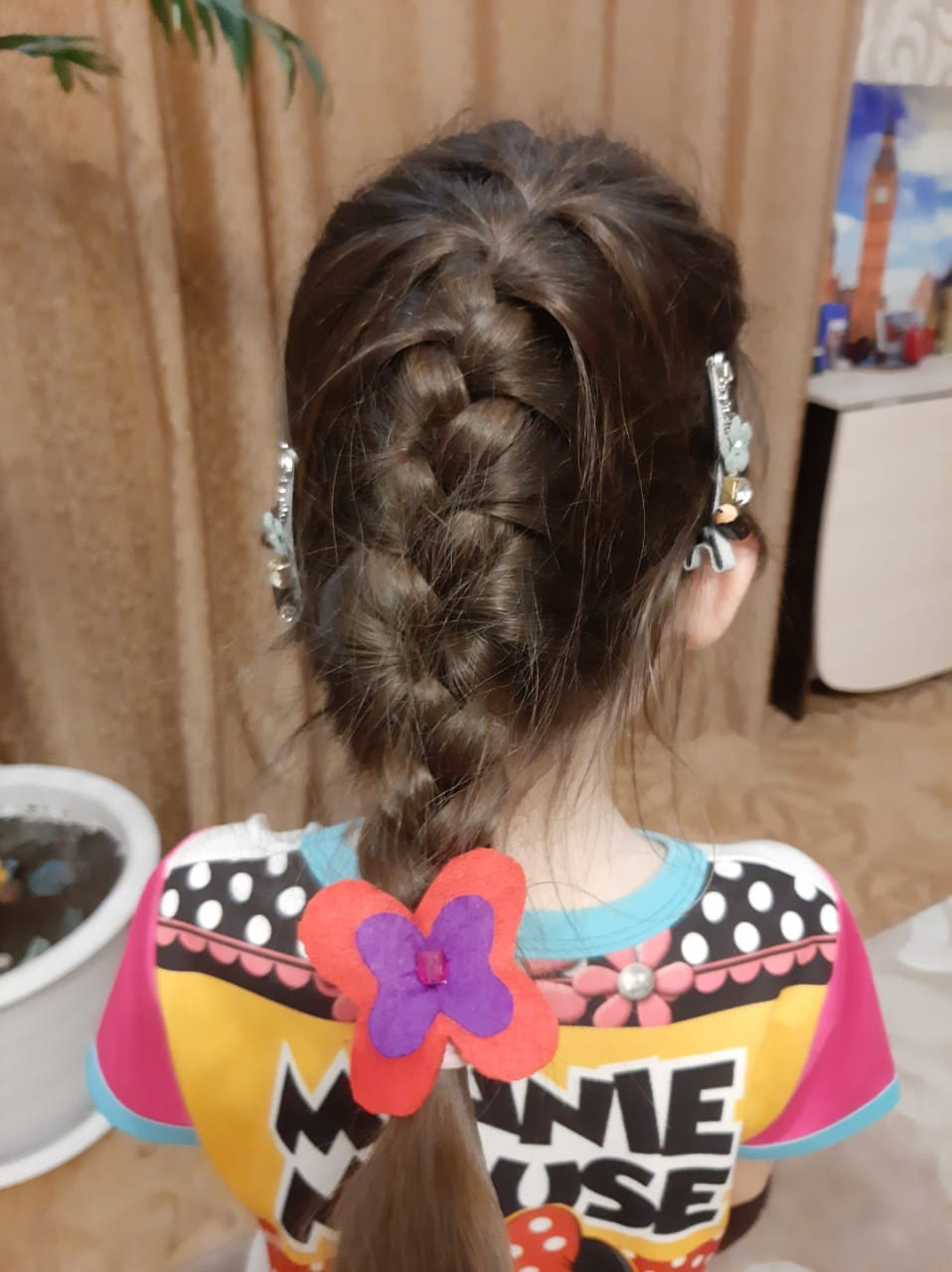 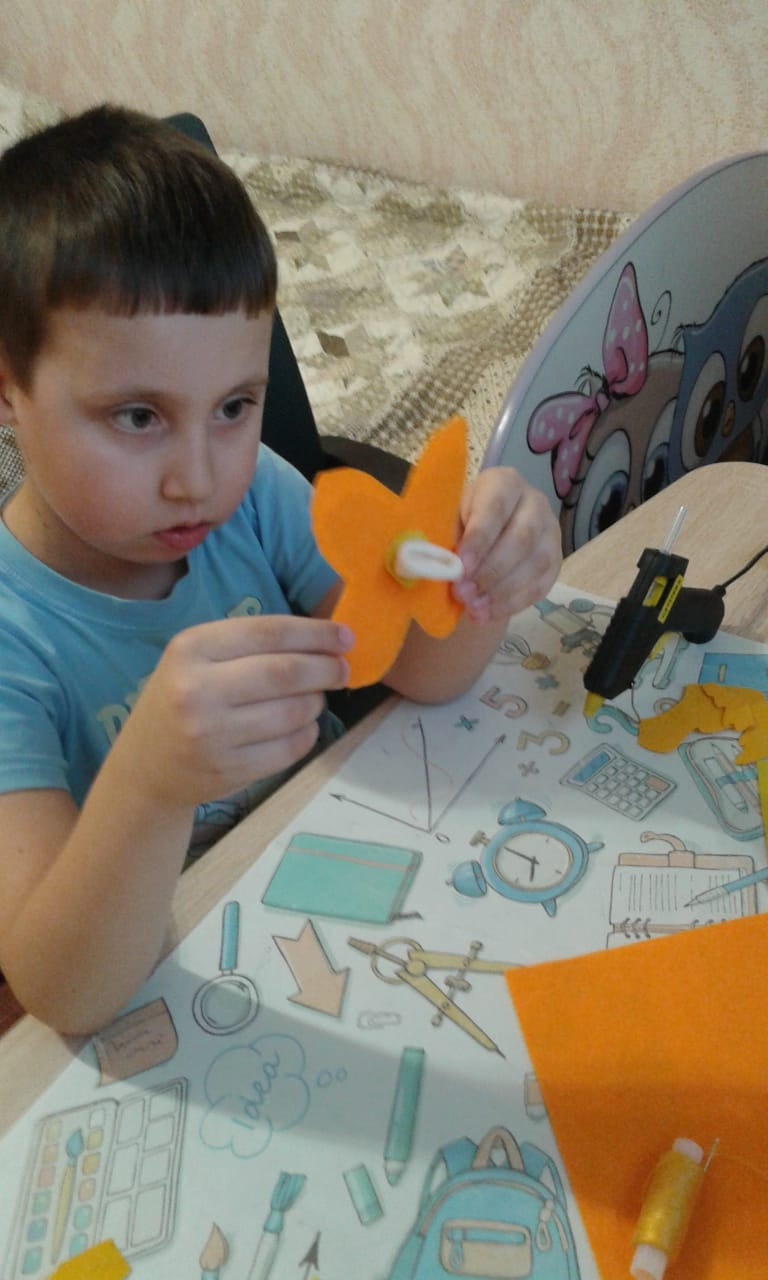 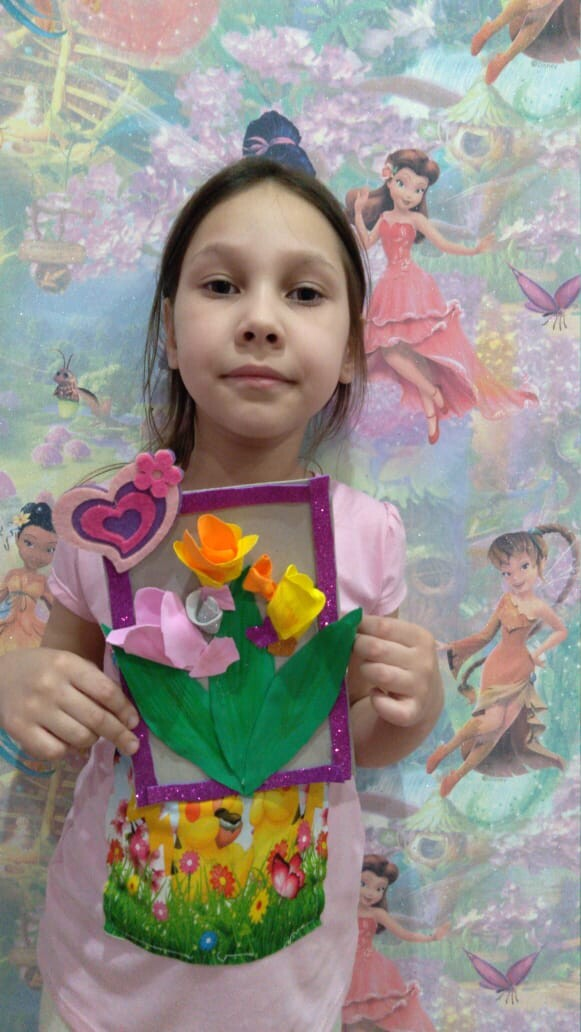 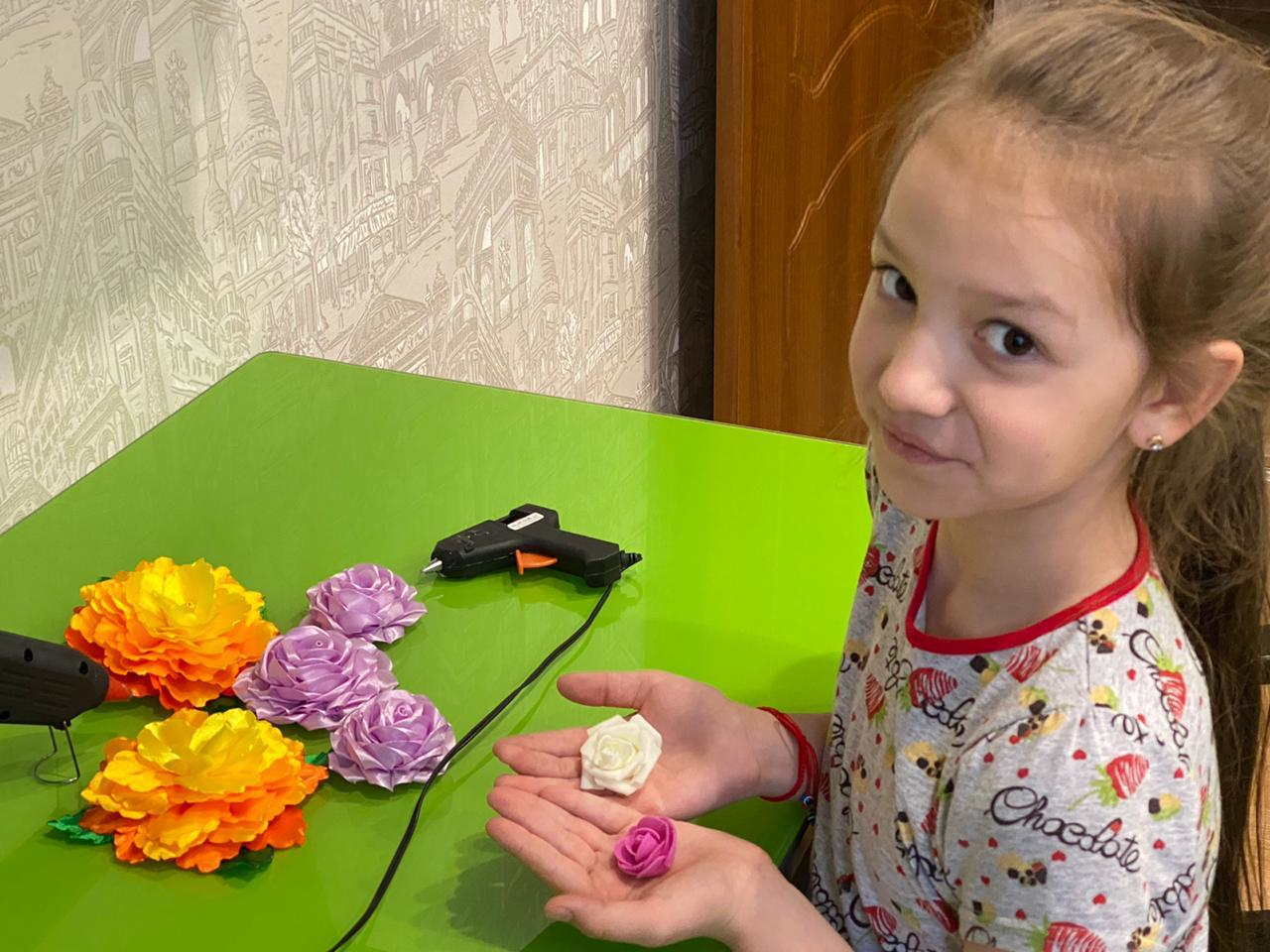 Положительные результаты возможны при дистанционном обучении в определенных условиях:
Если обучающийся уже получил определенный опыт и навыки в данном виде творчества на очных занятиях, т.е. у него уже есть хотя бы начальная база;
Если у обучающегося есть желание, потребность заниматься творчеством;
Если у обучающегося есть поддержка и участие со стороны родителей, близких.
Спасибо за внимание!